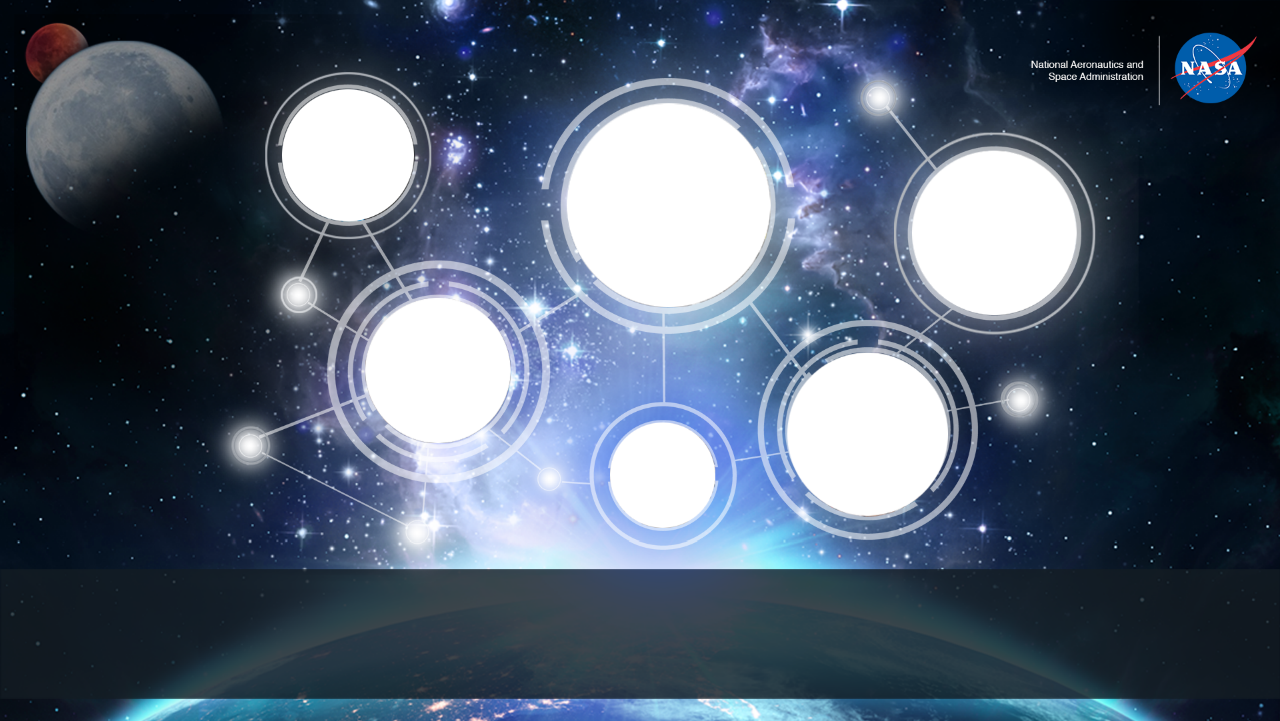 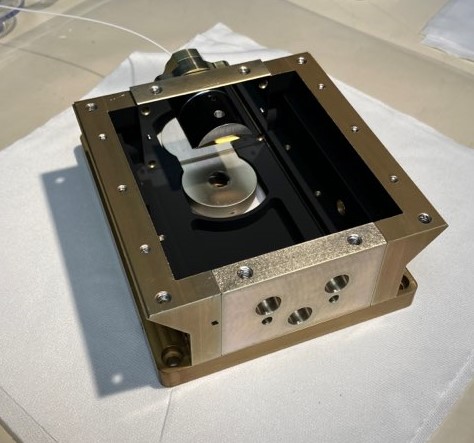 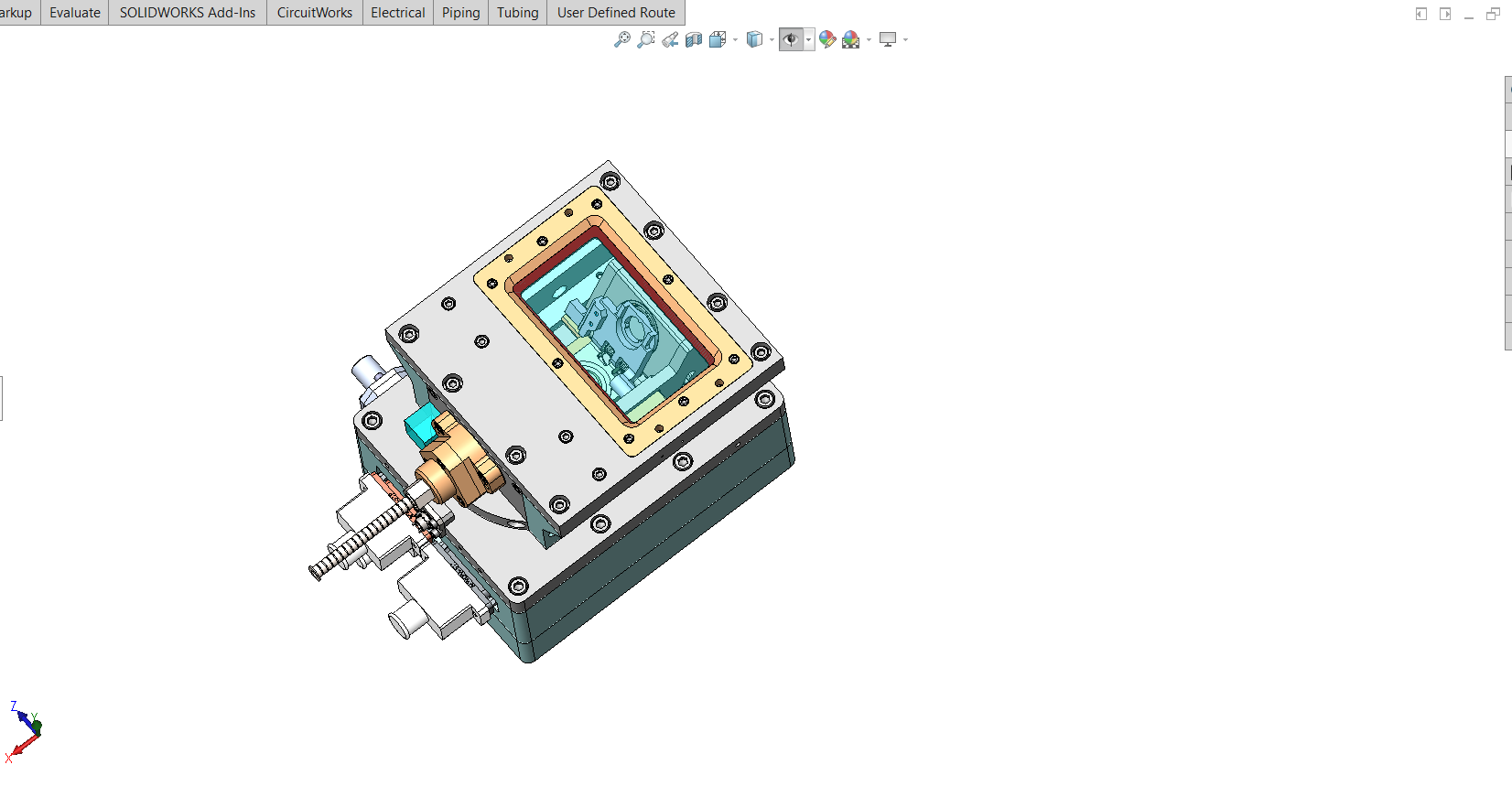 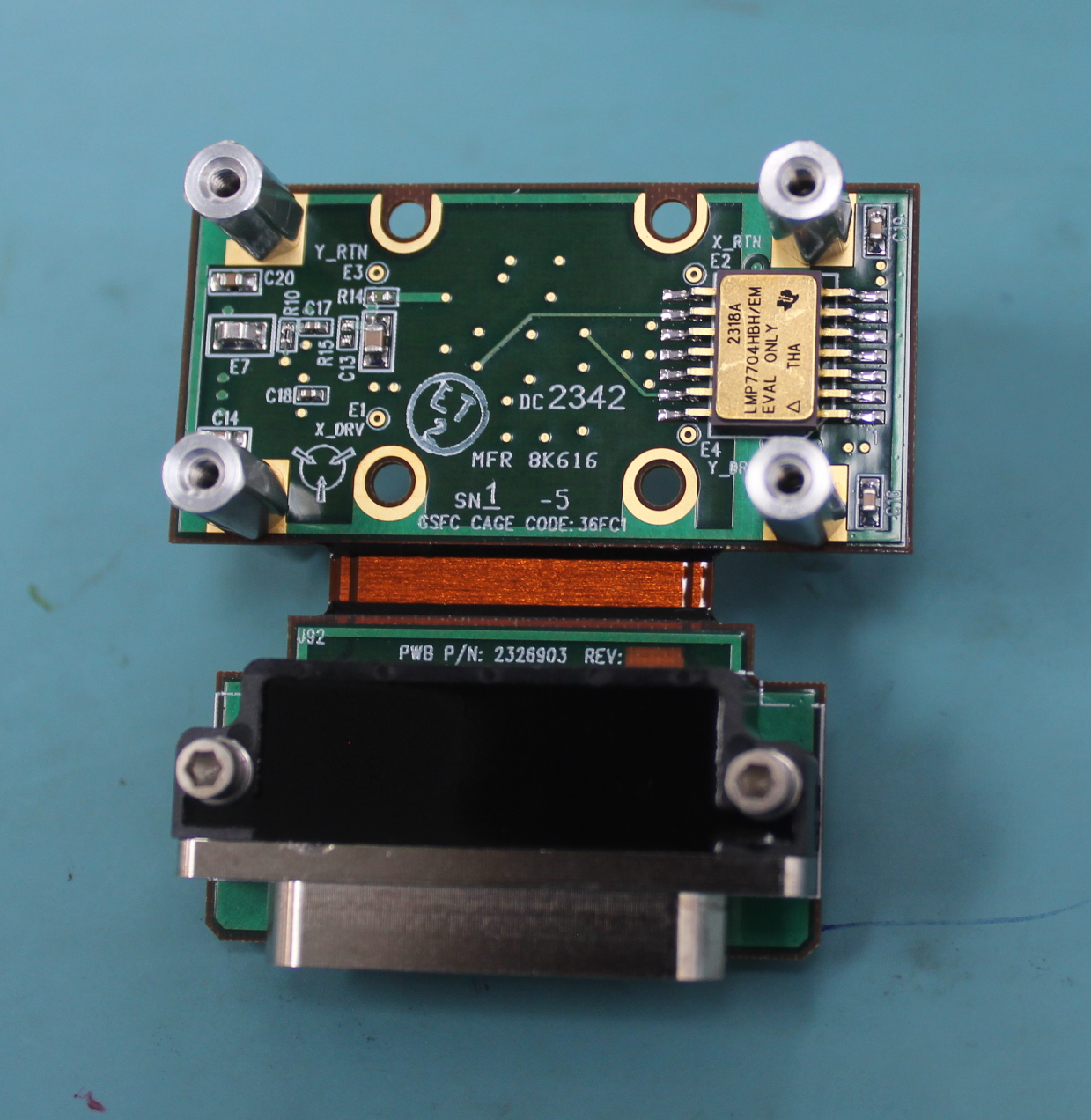 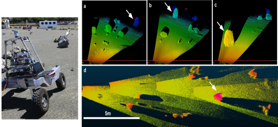 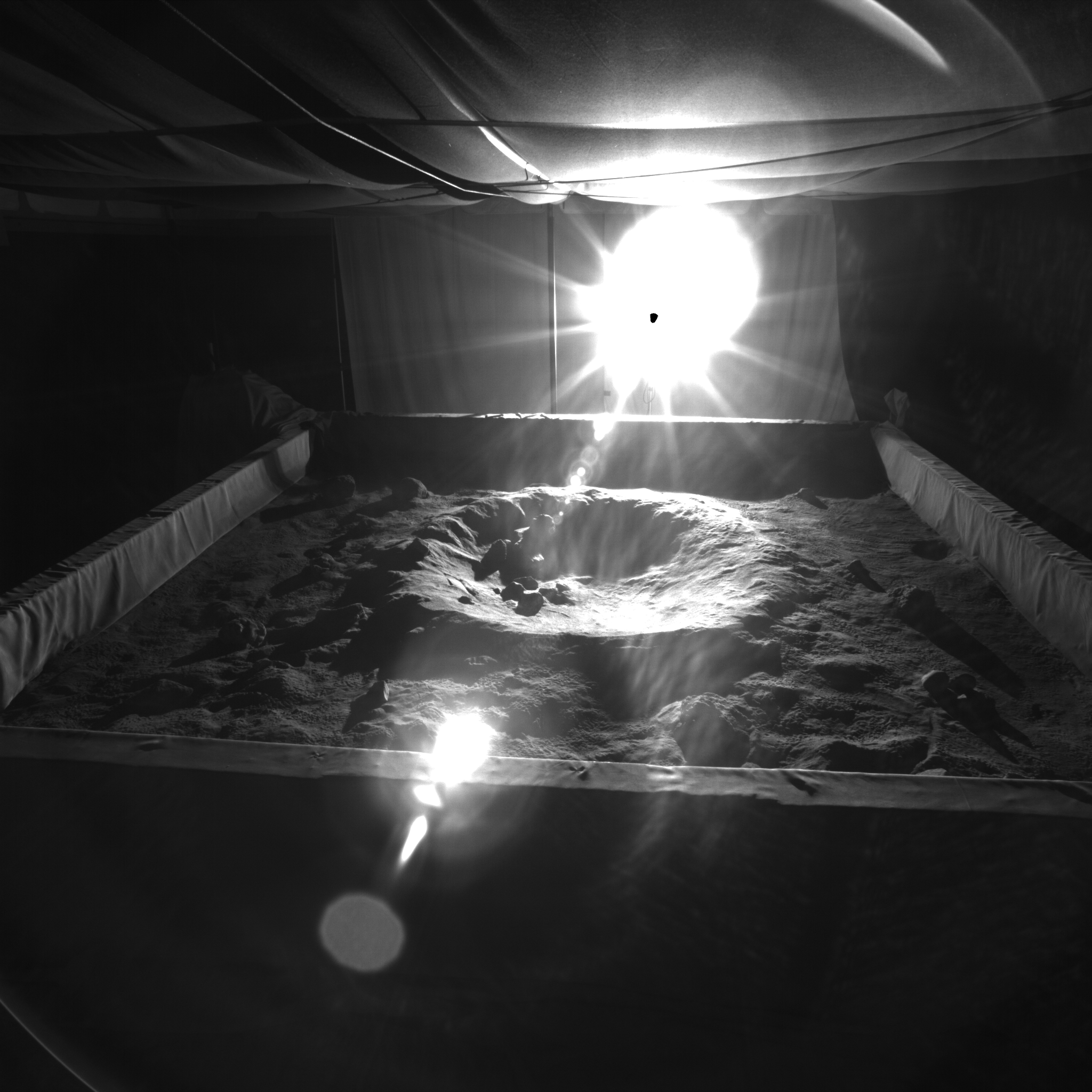 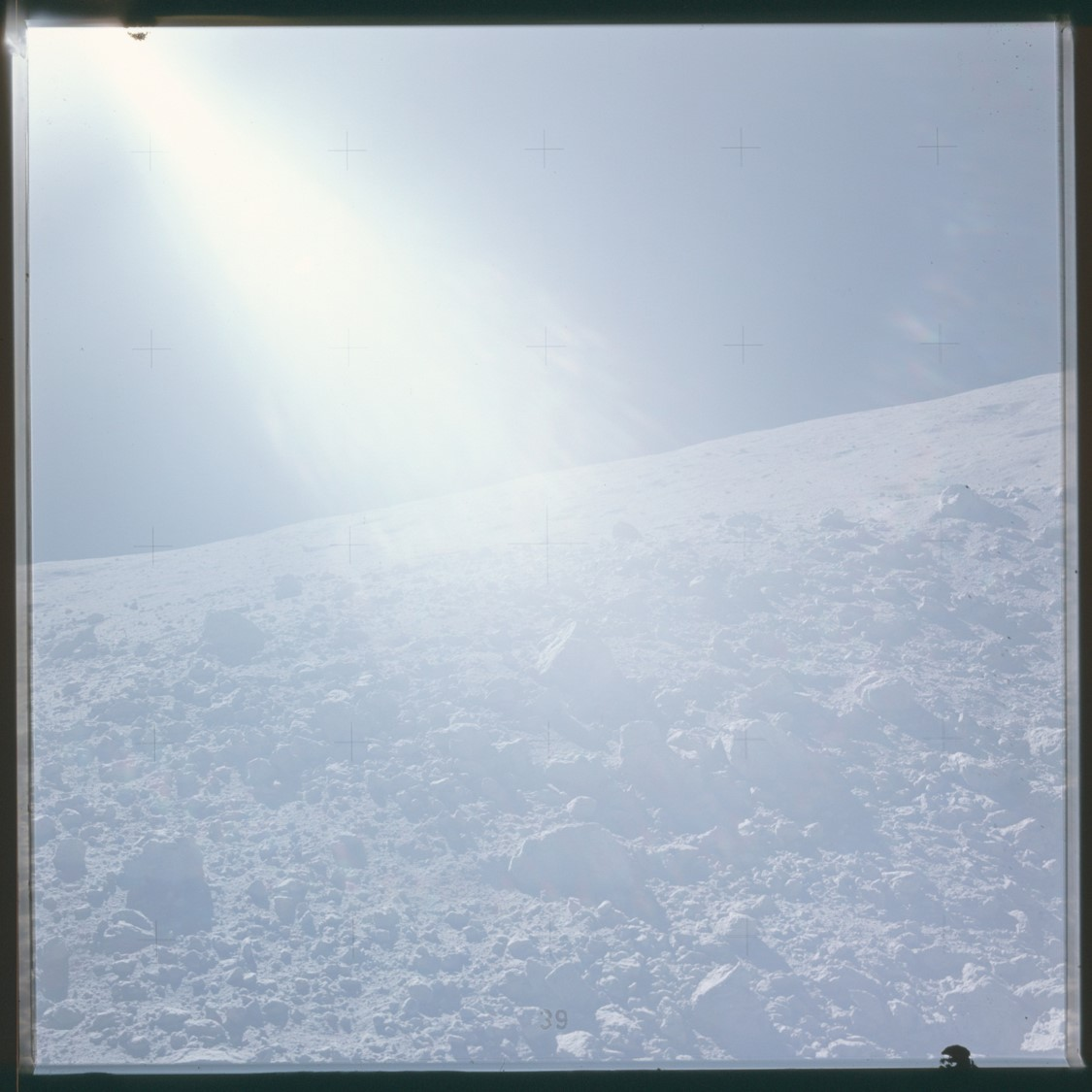 Space Technology Mission Directorate
Game Changing Development Program
Nathaniel Gill, High TRL Rover LIDAR (HTRL) Annual Program Review |  September 10-12, 2024
HTRL / Space Qualified Rover Lidar (SQRLi) Overview
September 10-12, 2024
2
GCD Annual Program Review
HTRL Lifecycle Milestone/Maturity Schedule
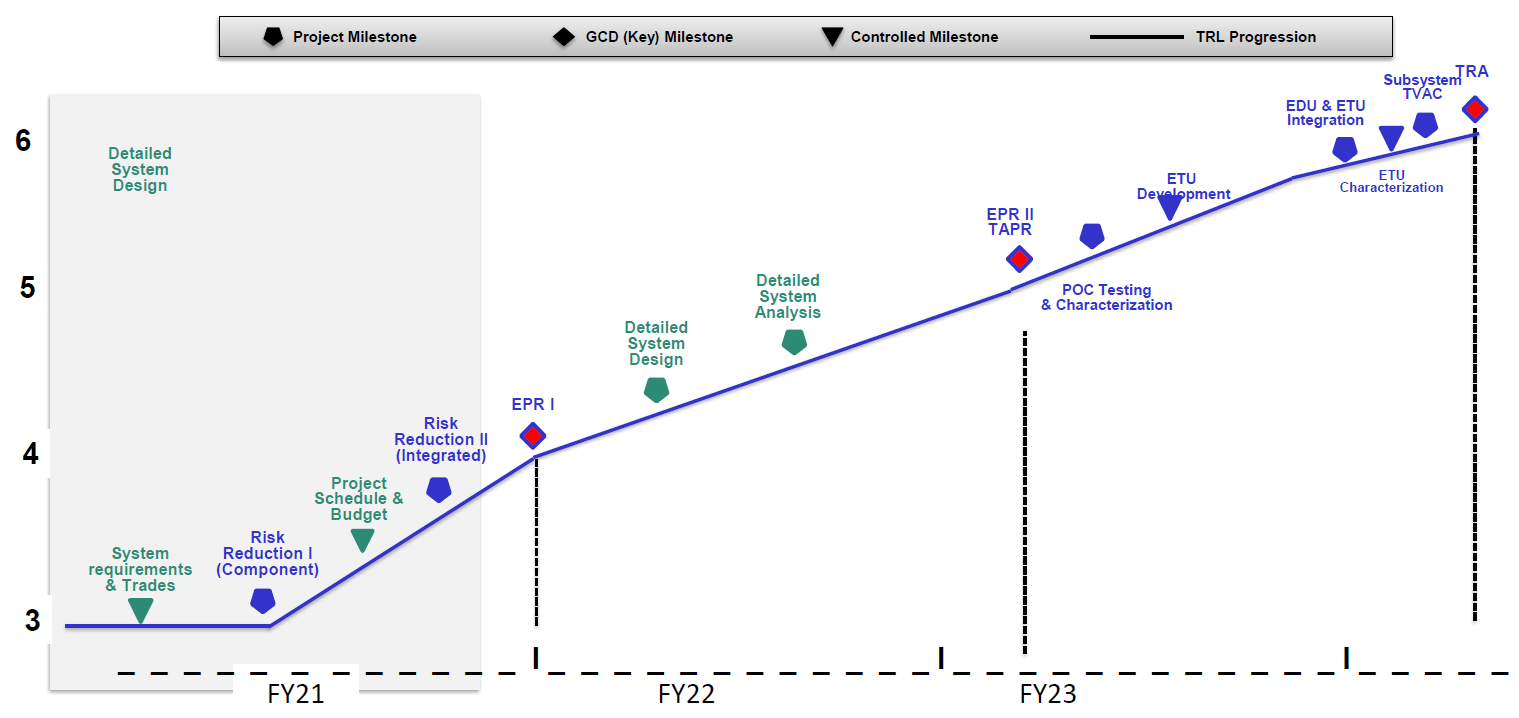 FY24
September 10-12, 2024
3
GCD Annual Program Review
HTRL/SQRLiTechnical Progress and Results
2D Team Member Lidar Range Image
First and Only TRL6 Rover Lidar Complete 
Key specs: 
60m range
100x50 degree FOV
FEB mass 1.85kg
MEB mass 4.82kg
All major elements of technical plan have been completed and closed out, including final Technology Readiness Assessment (TRA) including:
MEB emulator integration completed
FEB calibration completed
Vibration testing completed
Open air testing completed
TVAC completed
GSFC and GCD Chief Engineers agree the HTRL/SQRLi Front End Box is TRL6.
When sister project Dragonfly-Ocellus completes Main Electronics Box (MEB) environmental tests in 2025, MEB is considered TRL6.
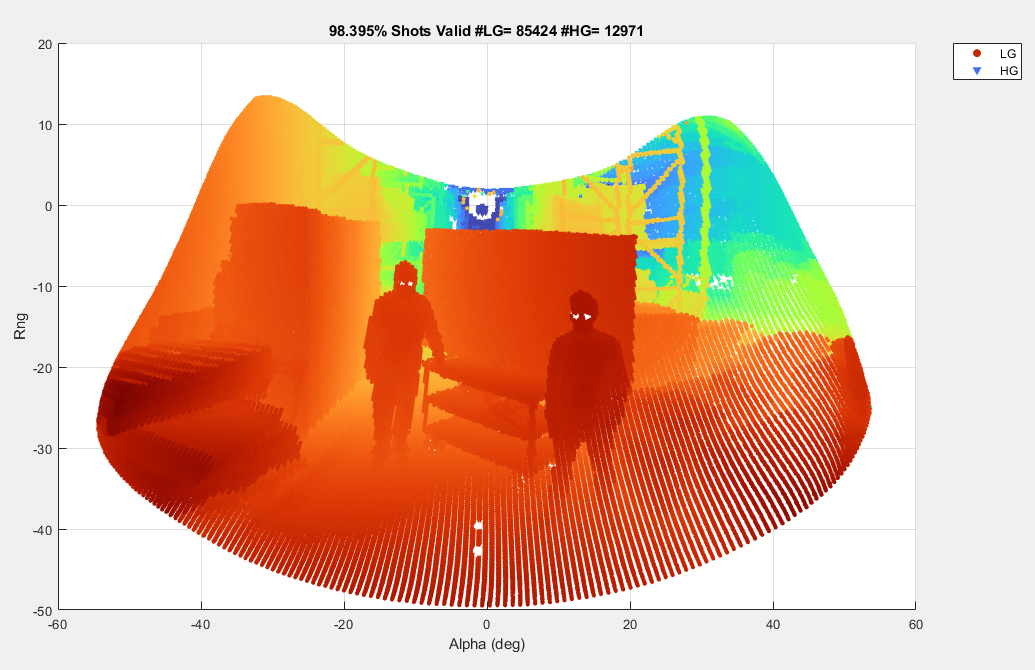 Beta (deg)
3D Team Member Lidar Image
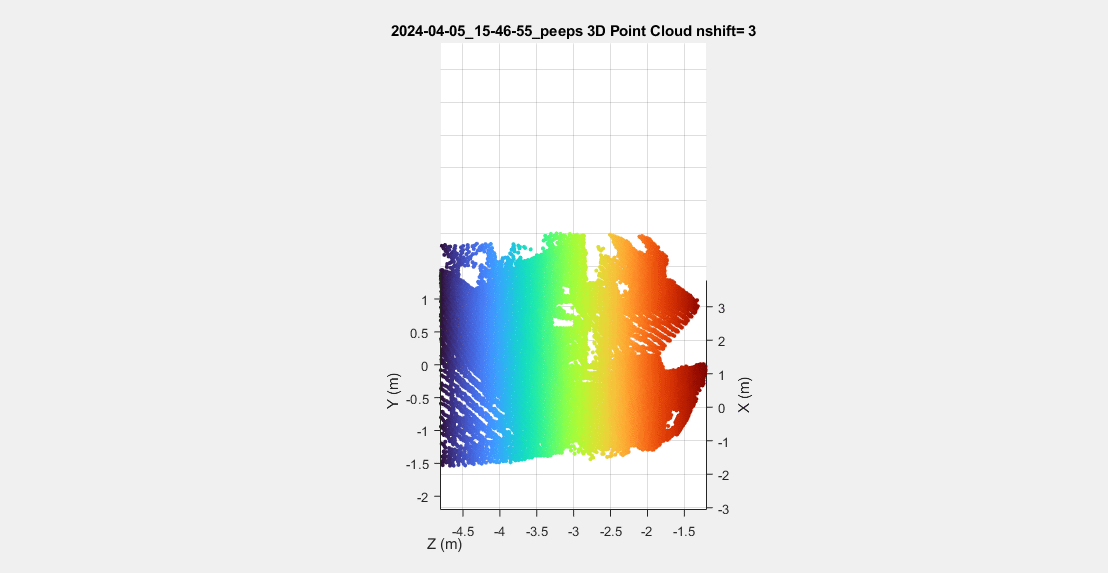 September 10-12, 2024
4
GCD Annual Program Review
HTRL/SQRLiTransition/Infusion Status
The Space Qualified Rover Lidar is applicable to any planetary surface or relative navigation use case.
Endurance-A, VIPER, EHP (LTV/EVA) Projects and programs have all been engaged 
Commercialization and licensing underway, patent pending.
September 10-12, 2024
5
GCD Annual Program Review
HTRL/SQRLiAssessment Summary
Yellows and reds post-MYR related to CR request for additional funds to complete TVAC.  Funds were granted and TVAC was completed successfully in May leading to successful TRA in July. Pre-MYR yellows and reds are driven by project rescope, then part and subsystem lead times which were resolved prior to I&T.
September 10-12, 2024
6
GCD Annual Program Review